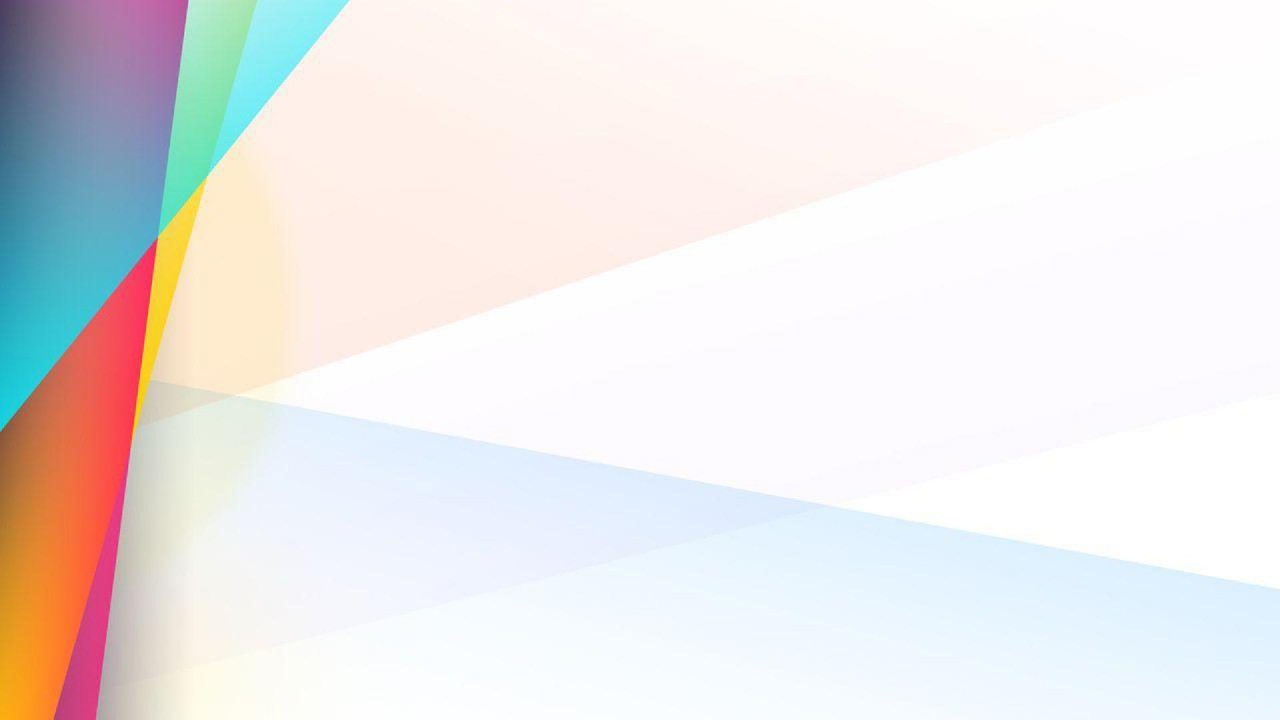 PHÒNG GIÁO DỤC VÀ ĐẠO TẠO QUẬN LONG BIÊNTRƯỜNG MẦM NON HOA SỮA LĨNH VỰC PHÁT TRIỂN NHẬN THỨCHOẠT ĐỘNG KHÁM PHÁ XÃ HỘIĐề tài: Khám phá quả bóng bay
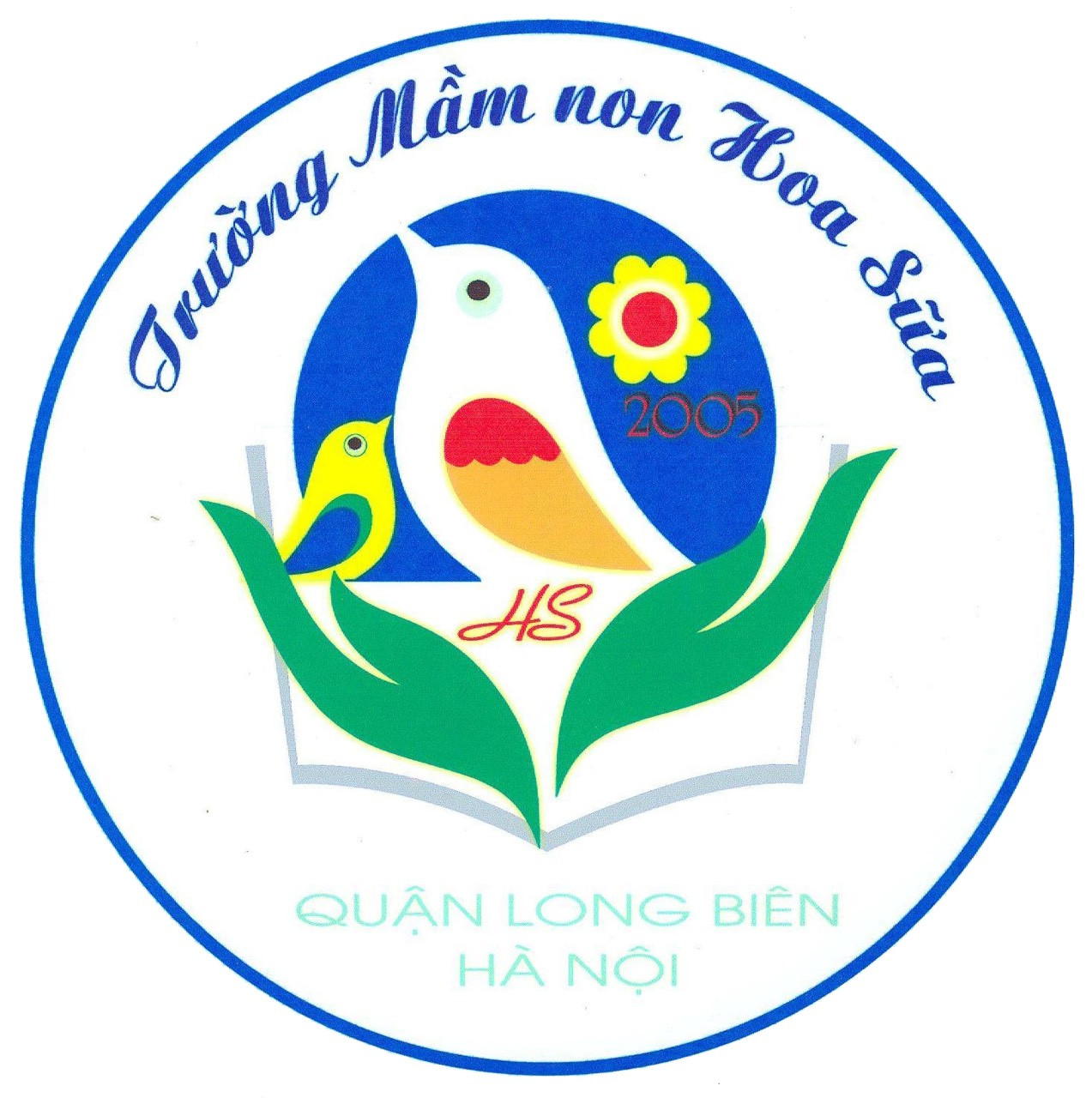 Giáo viên : Nguyễn Thị Tuyết
      Lớp : 3-4 tuổi
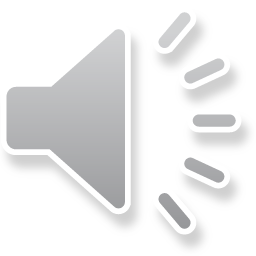 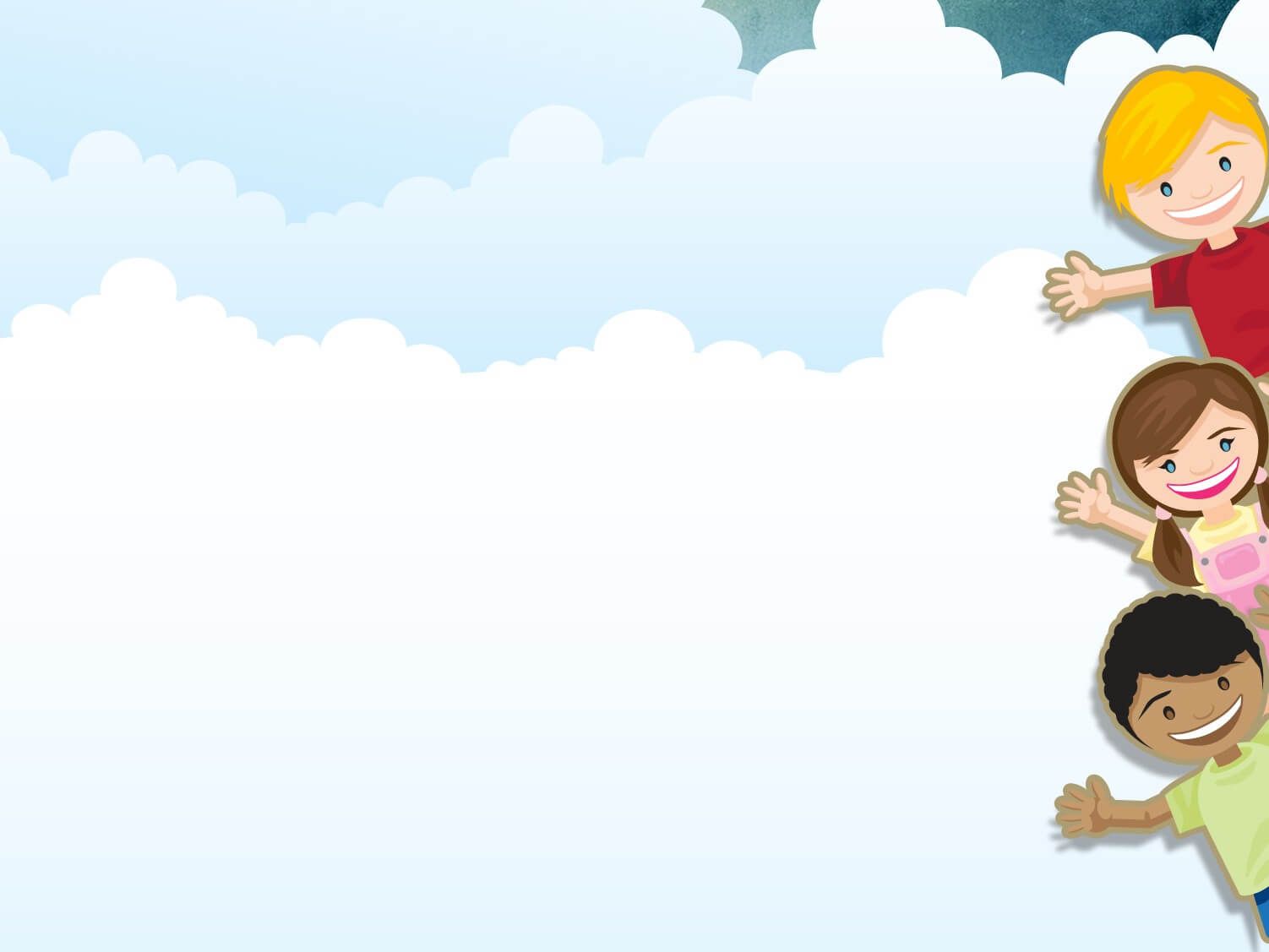 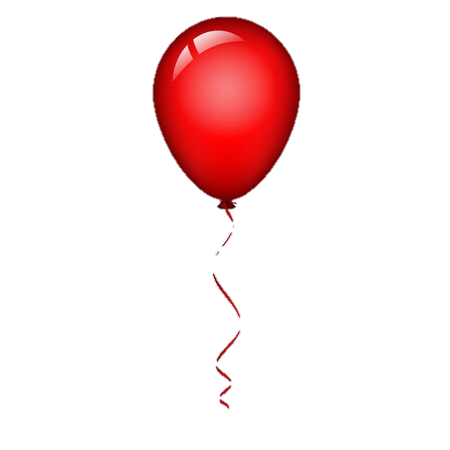 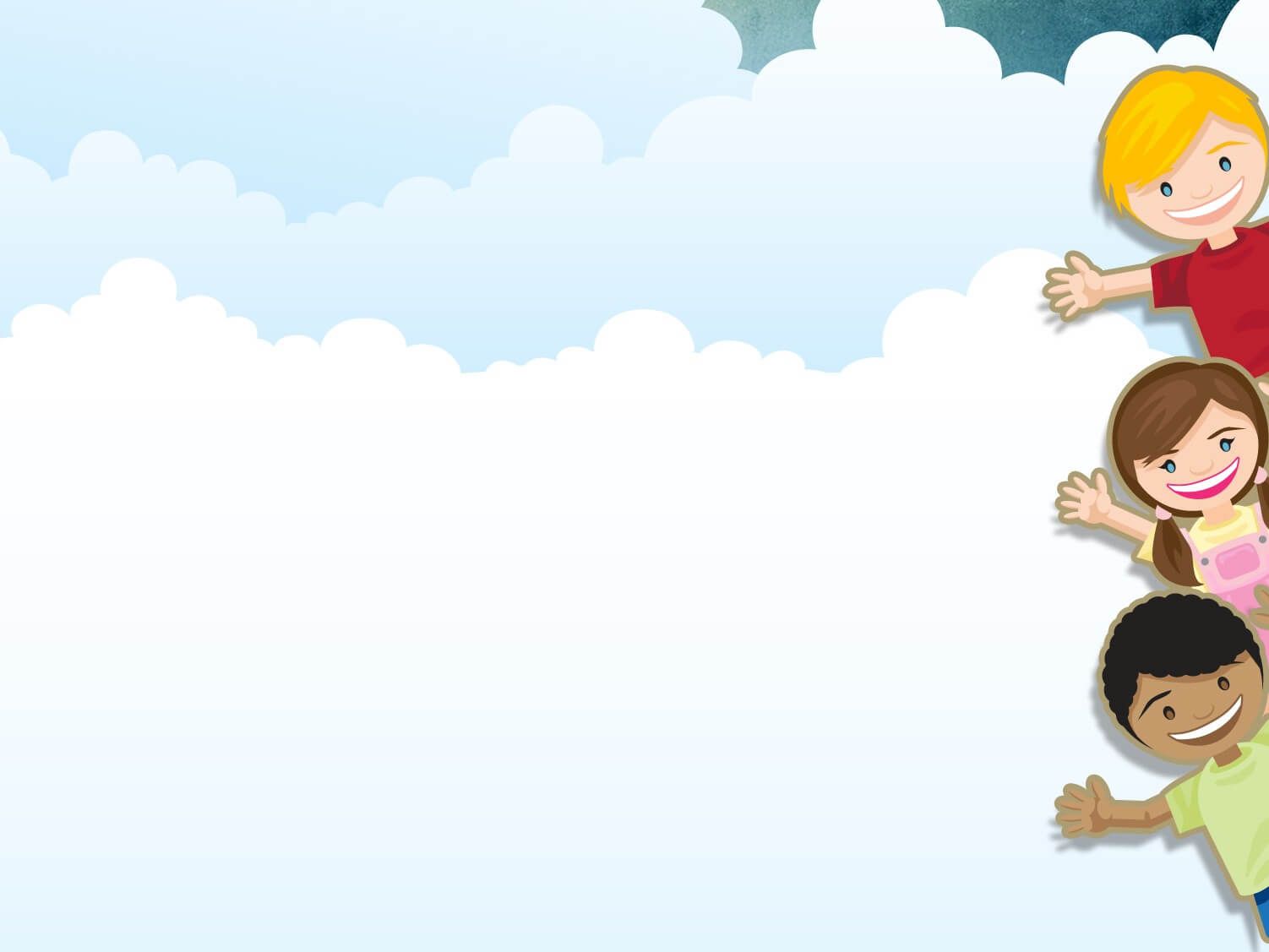 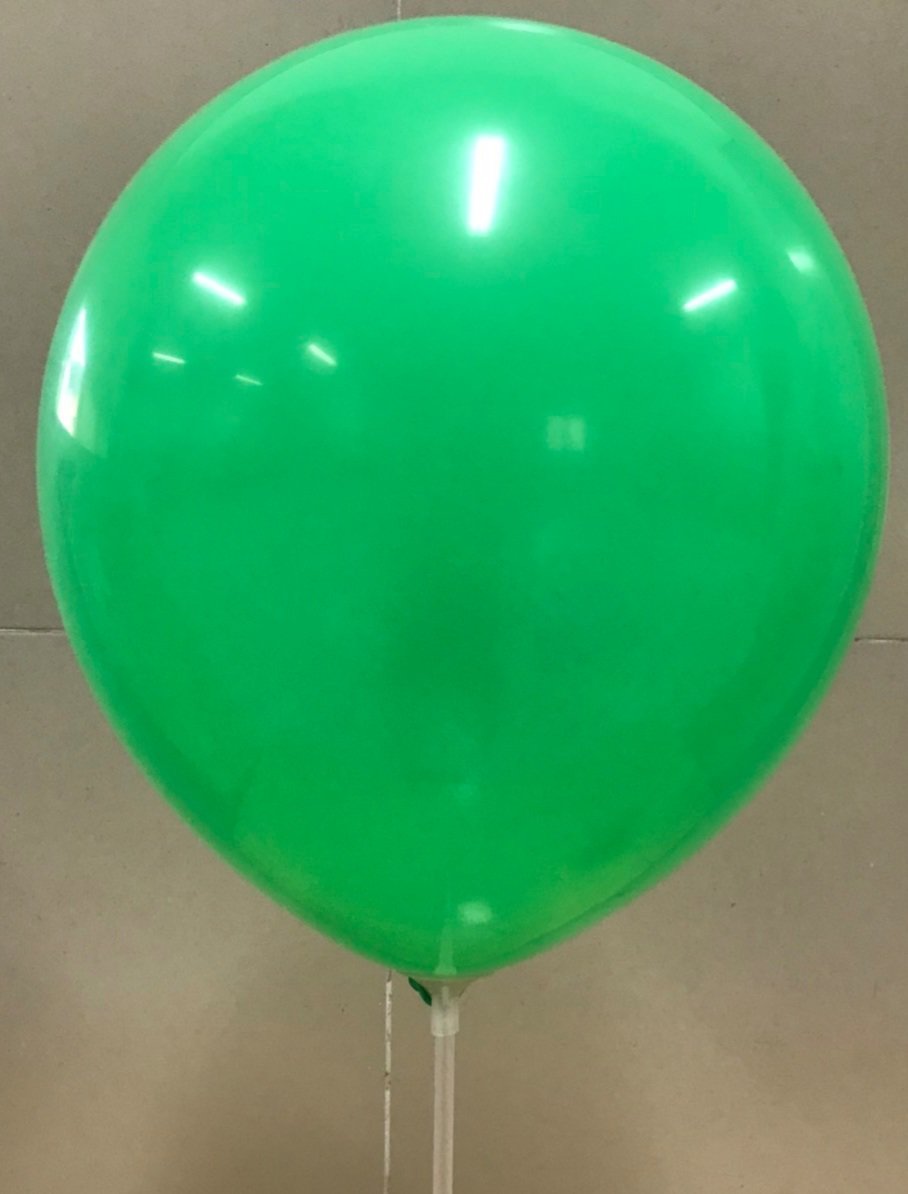 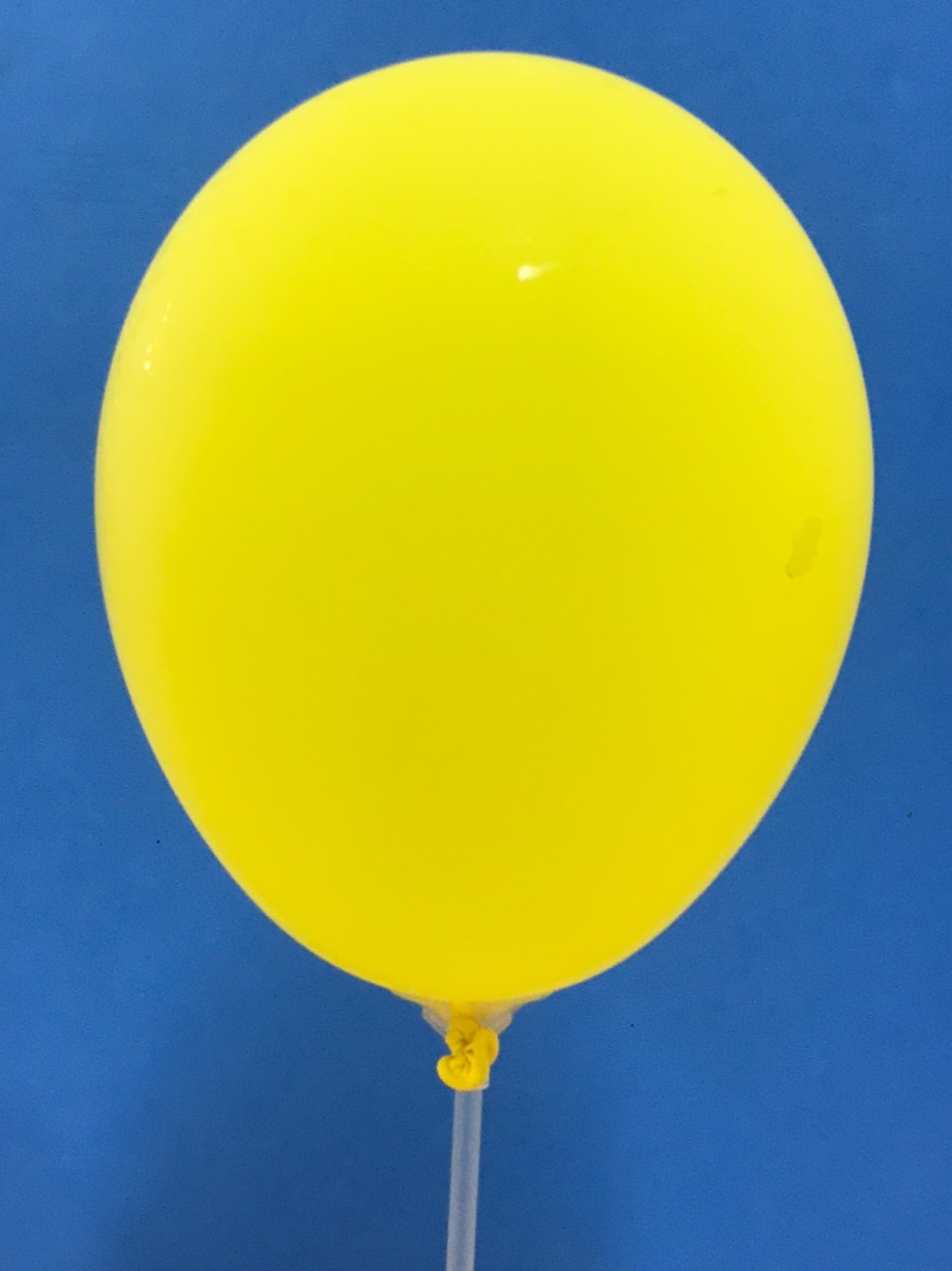 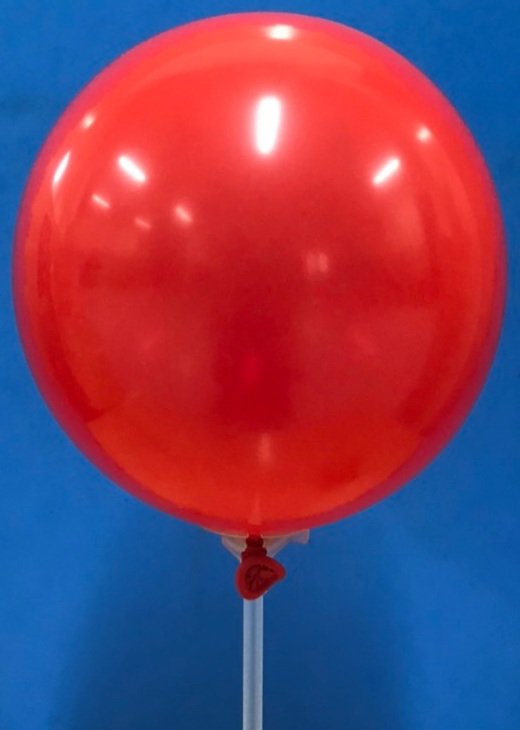 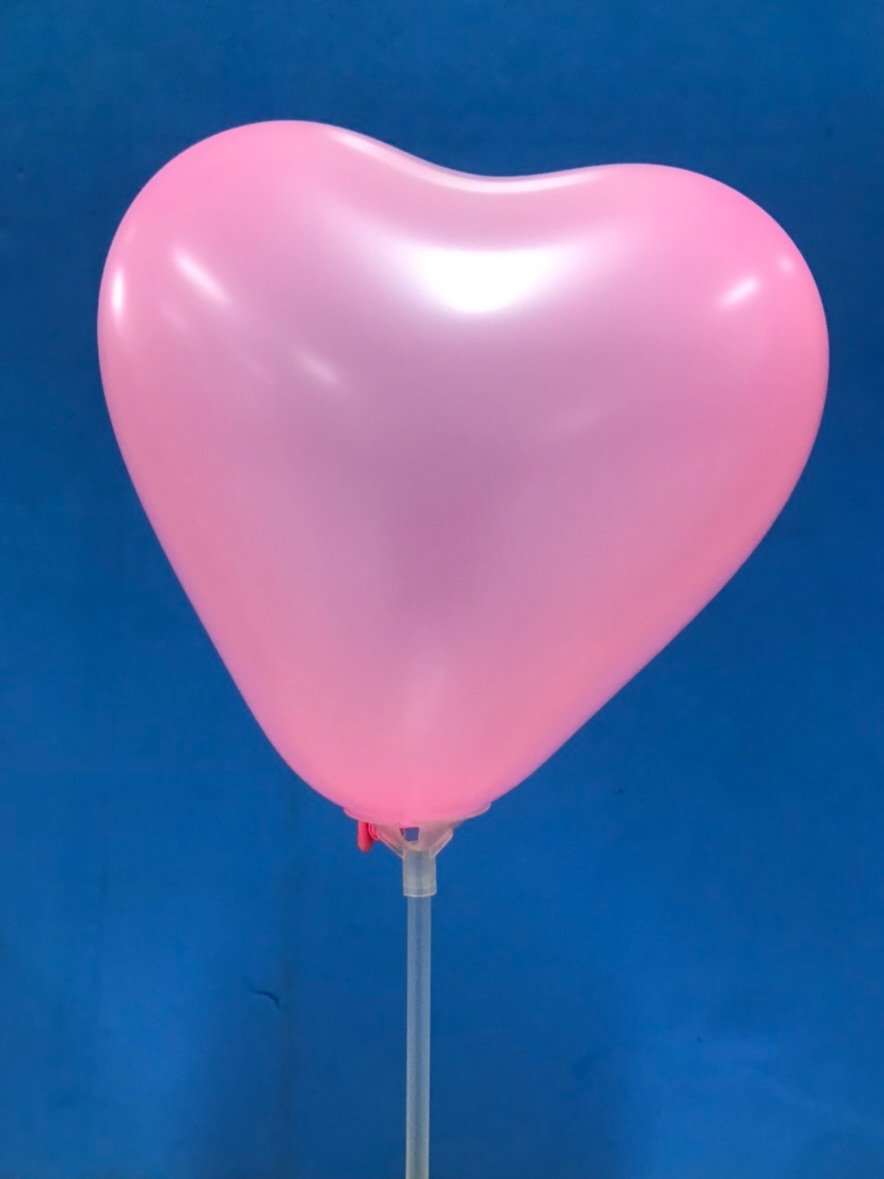 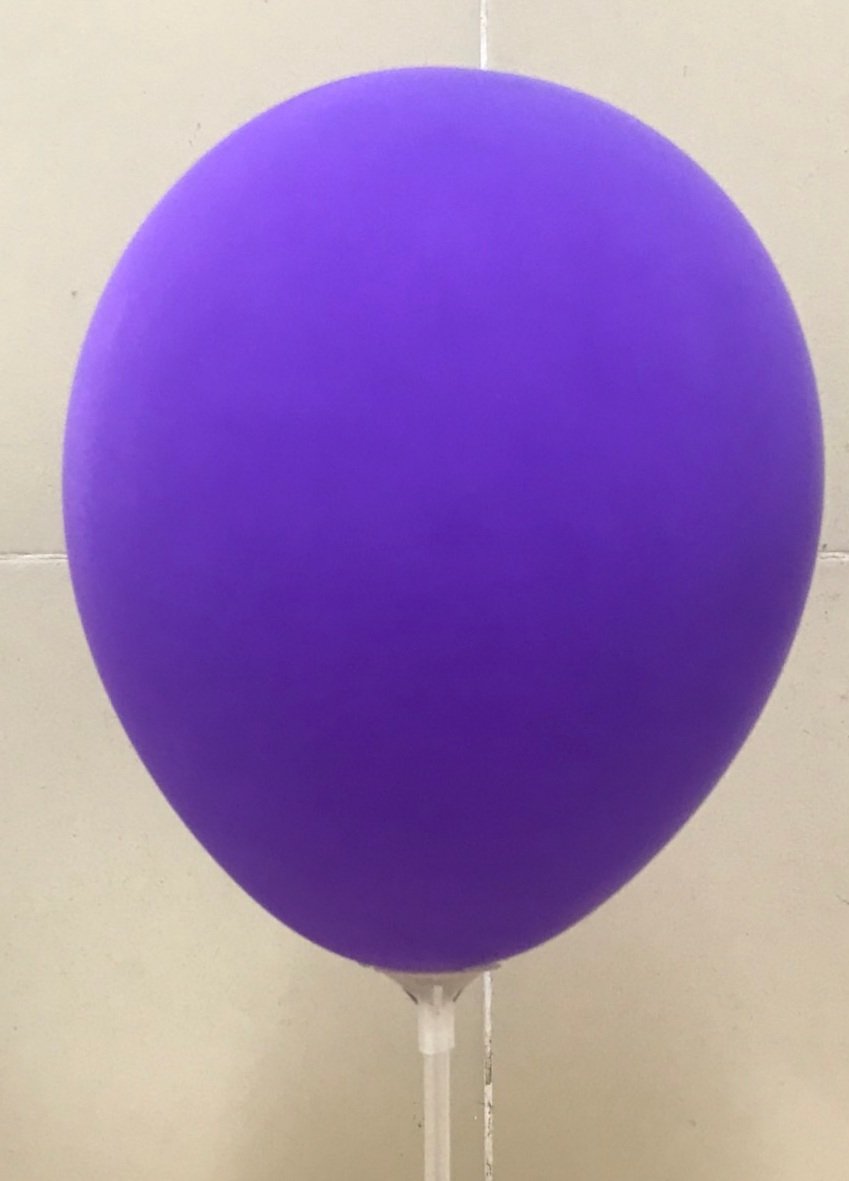 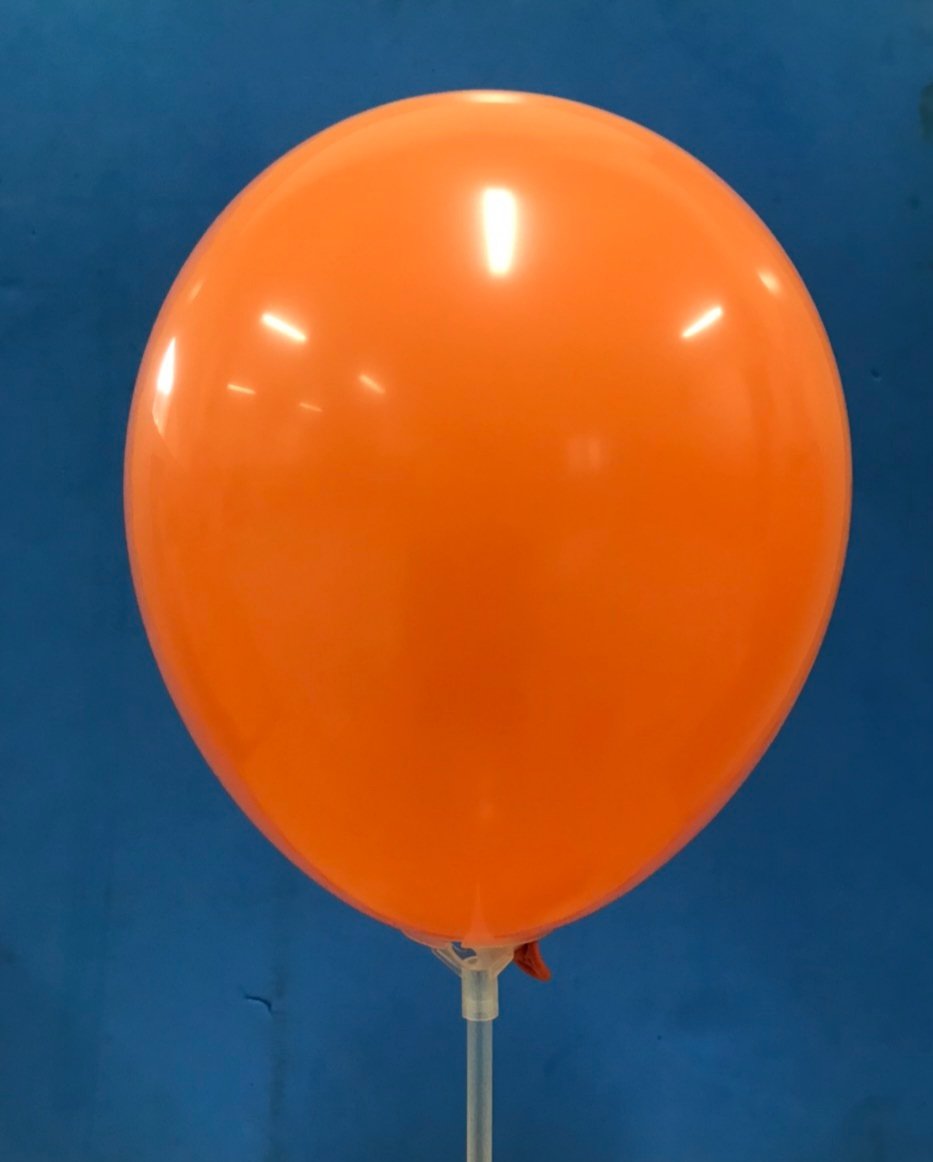 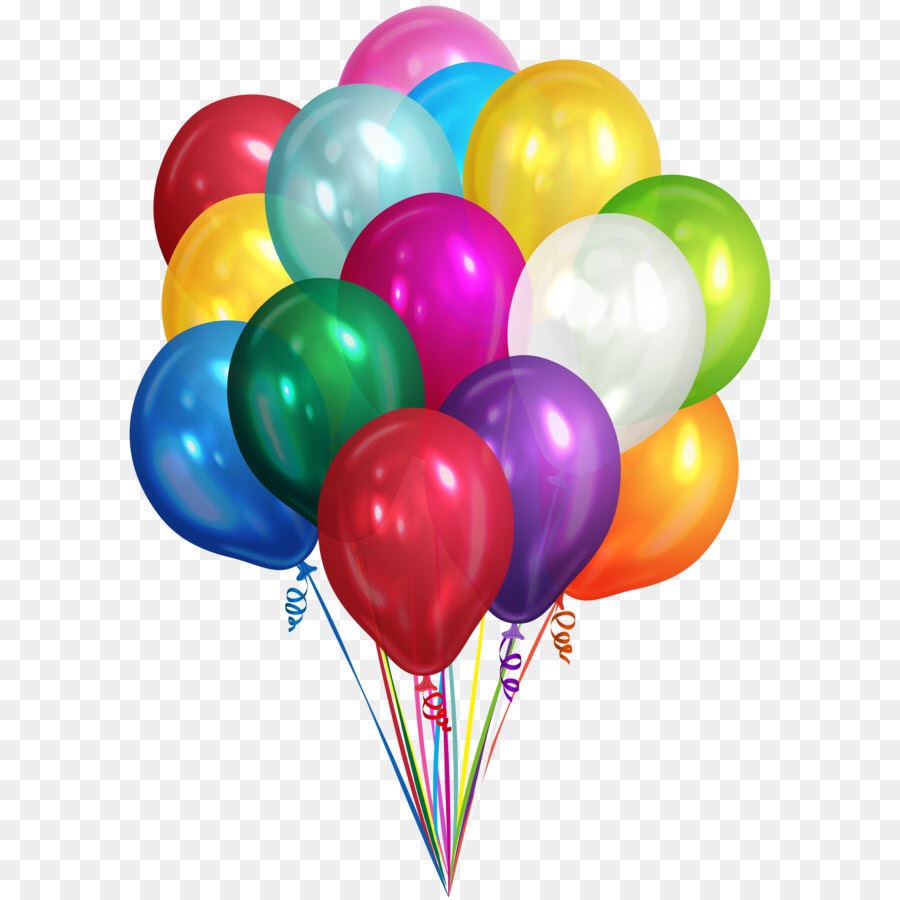 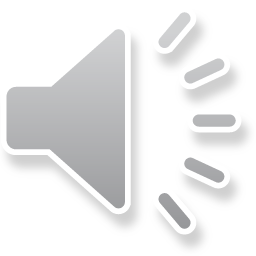 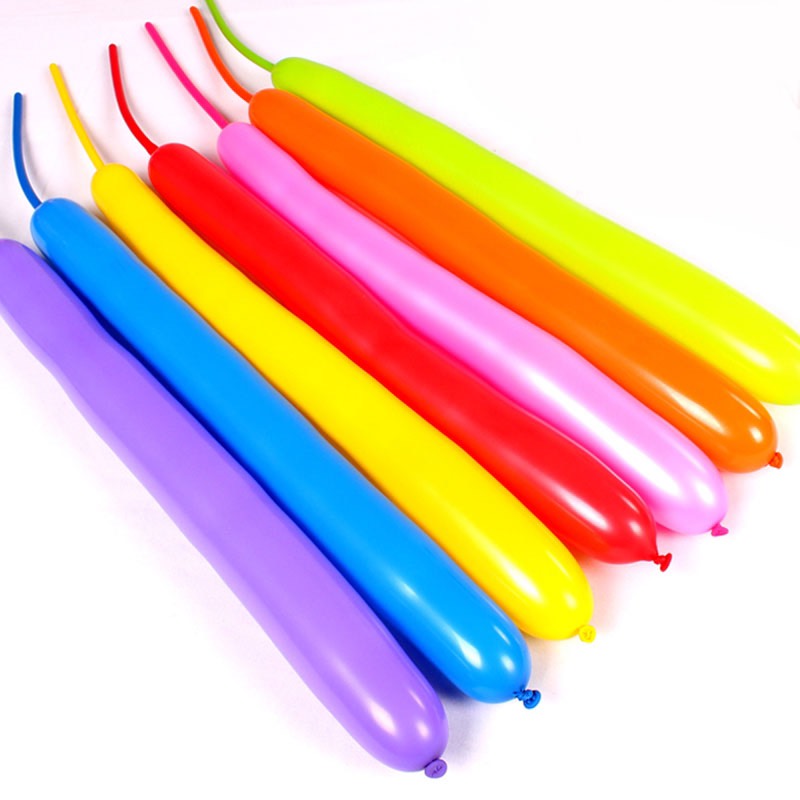 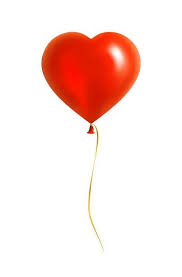 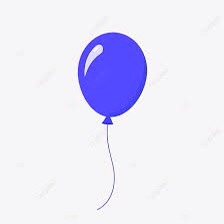 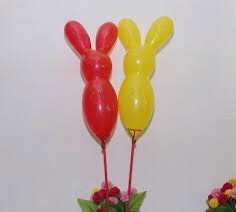 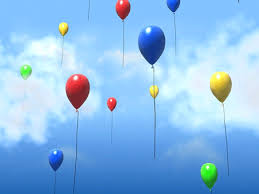 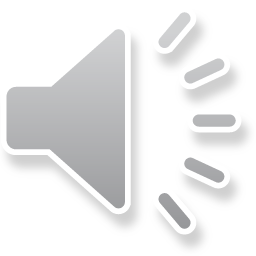 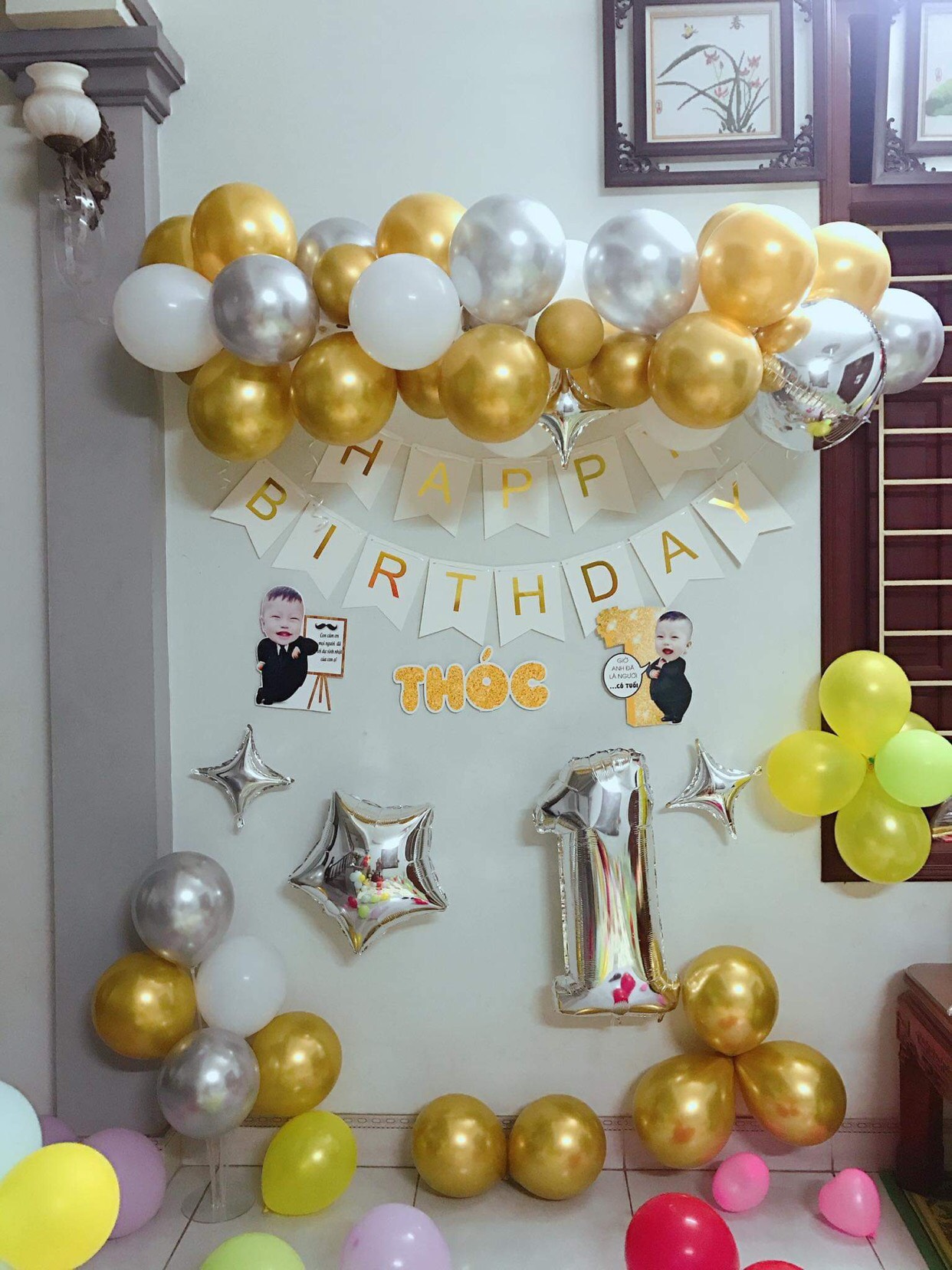 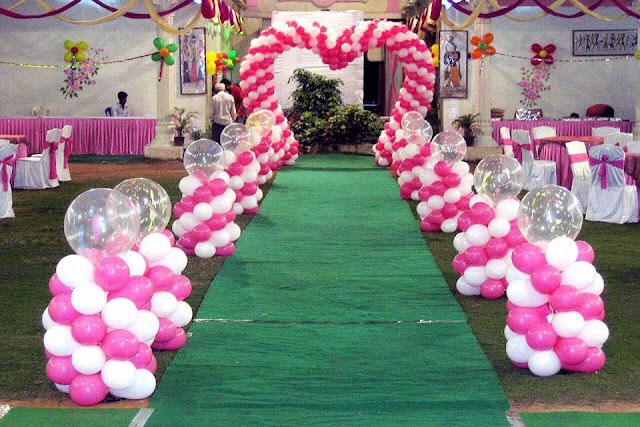 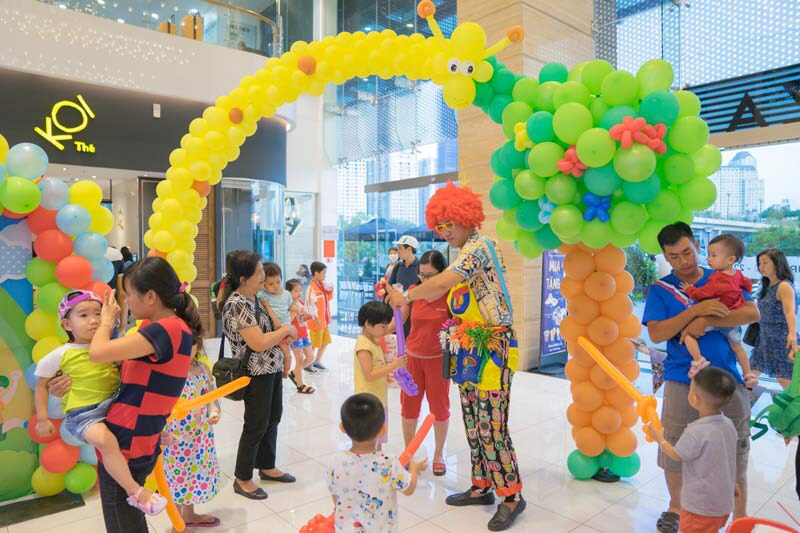 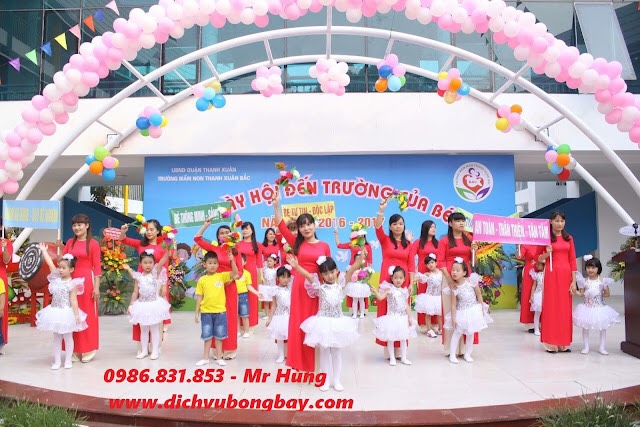 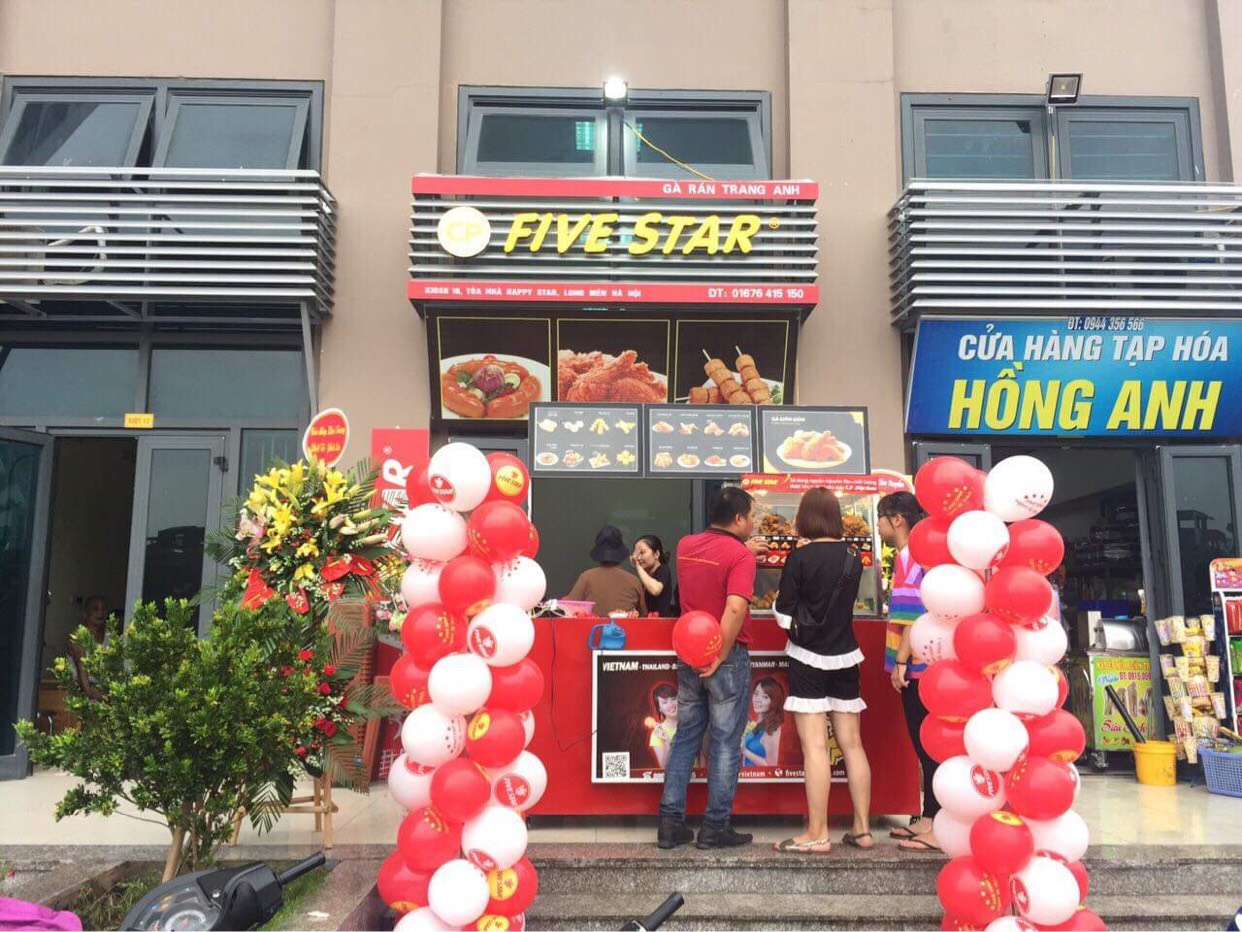 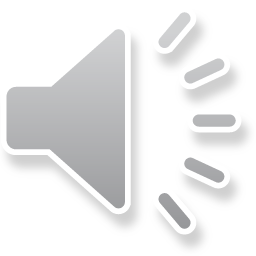 The end